SEG3101 (Fall 2018)
Requirements Inception
Daniel Amyot, University of Ottawa

Based on Powerpoint slides by Gunter Mussbacher
with material from:
Wiegers (Software Requirements), Leffingwell & Widrig (Managing Software Requirements), and U. Waterloo colleagues (J. Atlee, D. Berry, N. Day)
Table of Contents
Problem Analysis
Business Requirements
Steps for Problem Analysis
Vision and Scope Document
Project Viability

… Content covered in more detail in other courses, but overviewed here as a starting point.
The important thing is not to stop questioning. Curiosity has its own reason for existing.1
[1] Albert Einstein (1879 - 1955)
2
Problem Analysis    Business Requirements    Agreement    Root Causes    Stakeholders    Vision & Scope    Constraints    Document
Problem Analysis
Goal: gain a better understanding of the problem being solved before development begins 
Identify root cause 
Identify stakeholders and their needs (or problems) 
Identify solution boundary 

Uses business requirements obtained from stakeholders 

Results in Product Vision and Project Scope
3
Problem Analysis    Business Requirements    Agreement    Root Causes    Stakeholders    Vision & Scope    Constraints    Document
Business Requirements  / Objectives (1)
Business Opportunity 
Description of market opportunity, competing market, business problem being solved or improved, advantage of proposed solution... 
Example: Exploit the poor security record of a competing product
Business Objective and Success Criteria 
Important business benefits the product will provide in a quantitative and measurable way, how success will be measured, factors that have great impact on success... 
Examples: Achieve positive cash flow on the product within 6 months; Get 50%+ of the market
Business Risks 
Major risks associated with developing or not developing the product (marketplace competition, timing, user acceptance, available resources, implementation issues...) 
Can be modeled with goals
4
Problem Analysis    Business Requirements    Agreement    Root Causes    Stakeholders    Vision & Scope    Constraints    Document
Business Requirements (2)
Important for: 
Ensuring that all project participants work for the same reasons
Getting stakeholders agreement on requirements

User and software requirements must align with the context and objective defined by business requirements

Requirements that do not help achieve business objectives should not be included
5
Problem Analysis    Business Requirements    Agreement    Root Causes    Stakeholders    Vision & Scope    Constraints    Document
Problem Analysis – Understand Root Causes (1)
There is often a problem behind the problem 
Root cause analysis consists of finding underlying causes that may not be immediately apparent 
Determine recursively what factors contribute to the problem

Example: Our e­commerce site is not profitable 
Why is it not profitable? 
Poor site design? 
Bad pricing? 
Poor customer management after the sale? 
In what proportions?
6
Problem Analysis    Business Requirements    Agreement    Root Causes    Stakeholders    Vision & Scope    Constraints    Document
Problem Analysis – Understand Root Causes (2)
Address Root Causes 
Root causes do not all have same impact 
Some may not be worth fixing, at least for now 
Estimate relative impact of root causes (e.g., with the help of a Pareto (bar) chart):20% of causes  80% of problems…

Create problemstatement for root cause problem identified as worth solving (and with computer solution)
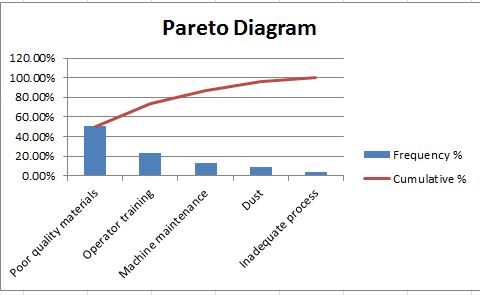 https://www.6sigma.us/training/create-pareto-chart-root-cause-analysis/
Problem Analysis    Business Requirements    Agreement    Root Causes    Stakeholders    Vision & Scope    Constraints    Document
“Low Hanging Fruits”
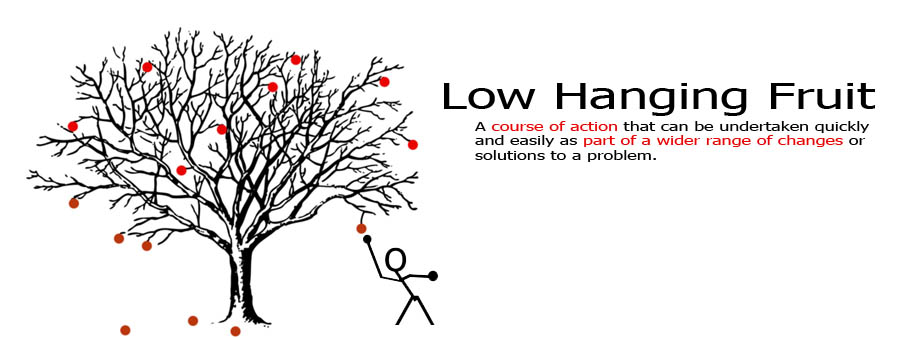 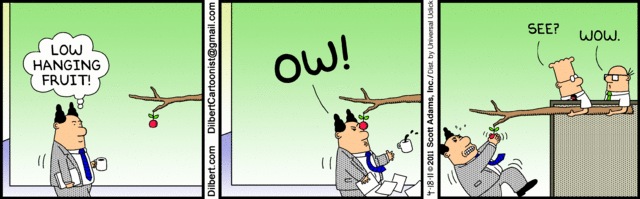 8
Project Scopefor release 1.0
Project Scopefor release 1.1
…..
Project Scopefor release n
Problem Analysis    Business Requirements    Agreement    Root Causes    Stakeholders    Vision & Scope    Constraints    Document
Problem Analysis – Product Vision and Project Scope
Product Vision: describes what the product is about and what it could eventually become 
Aligns all stakeholders in a common direction 

Project Scope: identifies what portion of the ultimate long-term product vision the current project will address 
Draws boundary between what is in and what is out
Product Vision
9
Problem Analysis    Business Requirements    Agreement    Root Causes    Stakeholders    Vision & Scope    Constraints    Document
Vision Statement (1)
Vision Statement template for Products (according to Moore) 
For [target customer] 
Who [statement of the need or opportunity] 
The [product name] 
Is [a product category] 
That [key benefit, compelling reason to buy or use] 
Unlike [primary competitive alternative, current system, or current business process], 
Our product [statement of primary differentiation and advantages of new product]
10
Problem Analysis    Business Requirements    Agreement    Root Causes    Stakeholders    Vision & Scope    Constraints    Document
Vision Statement (2)
Example 
For scientists who need to request containers of chemicals, the Chemical Tracking System is an information system that will provide a single point of access to the chemical stockroom and vendors. The system will store the location of every chemical container within the company, the quantity of material remaining in it and the complete history of each container's location and usage. This system will save the company 25% on chemical costs in the first year of use by allowing the company to fully exploit chemicals that are already available within the company, dispose of fewer partially used or expired containers and use a single standard chemical purchasing process. Unlike the current manual ordering processes, our product will generate all reports required to comply with government regulations that require the reporting of chemical usage, storage, and disposal.
11
Problem Analysis    Business Requirements    Agreement    Root Causes    Stakeholders    Vision & Scope    Constraints    Document
Vision Statement (Enterprise Level) (3)
uOttawa Vision (2010)
We aspire to be, among universities, the essential reference on what Canada represents: a university that is an integral part of its community, open to the world, and distinguished by its search for excellence in research, its high-quality learning environment, its passion for knowledge and innovation, its leadership on language issues, and its openness to diversity. Every member of our institution will take part in our educational mission.
12
Problem Analysis    Business Requirements    Agreement    Root Causes    Stakeholders    Vision & Scope    Constraints    Document
Vision Statement (Enterprise Level) (4)
uOttawa Vision (Today)
The University of Ottawa will offer an unparalleled university experience and, through outstanding teaching and research, play a vital role in defining the world of tomorrow. We will instil in each of our graduates an ethic of service, a culture of engagement and an awareness of shared responsibility that will prepare them for global citizenship.
http://www.uottawa.ca/about/sites/www.uottawa.ca.about/files/destination-2020-plan-strategique.pdf 

Vision at The Ottawa Hospital 
To provide each patient with the world-class care, exceptional service and compassion we would want for our loved ones.
http://www.ottawahospital.on.ca/en/about-us/our-vision/
13
Problem Analysis    Business Requirements    Agreement    Root Causes    Stakeholders    Vision & Scope    Constraints    Document
Dynamic Vision, Scope and Requirements…
The product vision may apply to many projects
Views of the customer, of the enterprise
Evolves rather slowly (e.g., in years)

The product scope focuses on one project
Important to the project manager
More dynamic than the vision
Can be part of a requirements document

Requirements focus on what is needed in order for the product to meet business objectives
Many and rapid changes!
14
Initial list of wide problems
Reduced scope
For other systems
Course Browser
Course Browser
Room Allocation
Room Allocation
Registration
Registration
Exam Schedule
Exam Schedule
Payment
Payment
Later stage
Problem Analysis    Business Requirements    Agreement    Root Causes    Stakeholders    Vision & Scope    Constraints    Document
Project Viability – Scope
Scope: product's purpose and the system's boundaries
How much of the work will be done by the system-to-be-developed?
How much of the work will be done by interacting systems?
Information needed for cost and time estimates
Define more precisely the problem to solve
List all the things the system should have to do
Exclude as much as possible to reduce the complexity of the problem
Establish broader goals if the problem is too simple
Example: an automated system for university registration
Problem Analysis    Business Requirements    Agreement    Root Causes    Stakeholders    Vision & Scope    Constraints    Document
Vision and Scope Document
Business requirements 

Vision of the solution 
Including major features and dependencies

Scope and limitation 
For initial and subsequent releases

Business context 
Including priorities and operating environment

Risks!!!
16
Problem Analysis    Business Requirements    Agreement    Root Causes    Stakeholders    Vision & Scope    Constraints    Document
In Summary…
“The idea is to do just enough investigation to form a rational, justifiable opinion of the overall purpose and feasibility of the potential new system, and decide if it is worthwhile to invest in deeper exploration”

[Craig Larman]
17